Practical Reading Interventions and Support in the Primary Classroom
Which primary school strategies are currently helping most in your environment to raise reading attainment?
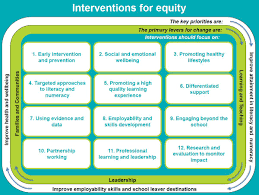 Evaluate…

Which primary school strategies are currently helping most in your school or class to raise reading attainment?
(post it activity) 
How can we tell? 
(post it activity)
There is a need to consider…

Interventions and impact that work alongside ACfE 
All information available include assessments (baseline, Suffolk, wraps, YARC, NIF teacher judgement/learner judgement and parent judgement)
Why assessment – to identify strategies that work, partnership working, key at transitions
What interventions and how you deliver them
Identifying impact – how will you measure success or otherwise
Action research is therefore an important part of the process…
Assess before and after you have implemented something. Know where you have started from and where you will finish.
Improving Assessment, Intervention and Impact
Targeted Approaches to Literacy
At Lochdonhead we use Accelerated reader to encourage reading for pleasure but also as a resource for comprehension, paired reading, reciprocal reading and reading aloud
Books have levels for reading age and interest (http://www.arbookfind.co.uk) 
Fosters motivation, enjoyment and engagement, we read for twenty minutes every day where possible
An expensive resource but its implementation was supported by The Parent Council.
Students reading engagement, achievement and attainment has made significant improvement
Conclusion – The vital importance of reading to their learning and engagement - teacher observation, parental feedback, assessment, student feedback, across all literacy areas and pupil learning out of school
Promoting a High-quality Learning Experience
Involve parents…
Current research supports the importance of teaching of synthetic phonics… Parents are vital in the reading success of children and significant gains are seen in both reading fluency and attainment where the parents is involved…
Share reading scheme or phonics teaching method with parents…
Invite parents in to school, share information, reading workshops where you model and they can see how you read with the children or how the children work together
Phonic tutoring can be used as an intervention at all ages and stages
Partnership Working
When the child is learning to read, two crucial things for them to learn are:
the sounds represented by written letters
how to blend the sounds together to make words.
Synthetic Phonics is a way of teaching reading.
Children are taught to read letters or groups of letters by saying the sound(s) they represent – so, they are taught that the letter l sounds like llllll when we say it. M sounds like mmmmm. Children can then start to read words by blending (synthesising) the sounds together to make a word.
Phonics made easy | Oxford Owl
Adult Community Literacy as partners
Staged intervention Process – educational psychologists
Using Evidence and Data to recognise the Needs of our School Community
RWI – recognised a need for reading intervention
Telephone – importance of identifying the correct sounds
Phoneme/Grapheme wall chart – Progressing from reading to spelling
These resources can be used right through to Primary Seven and as intervention at any stage in Primary. Progress at the learners pace… Take your time
International phonics – phonics / reading / handwriting resource
Nessy – Independent spelling folder example… (Reading Initiative research – impact on spelling at LA level)
I-Pad apps Phonics ABC
Computer - Hairy Phonics
Toe by Toe
Professional Learning and LeadershipReciprocal Reading - Hilary Bombart
Differentiated Support - Paired Reading
Research from the University of Durham (2011) showed that sessions as short as twenty minutes were seen to be effective in boosting the tutees’ reading attainment. You may want to create distinct sections within the session: update, talking about reading/choosing a new book; reading together; summary of session.
Pairs – Tutor and tutee, teacher and student or similar ability peers
Discuss the book share any connections with it, predictions etc.
Sit side by side, readers who get on, build a rapport with one another
Teacher read, then together, then student – At lower primary – same page (Explore Read Write Inc. book)
National Literacy Trust toolkit for paired reading or google – various online resouces (one size does not fit all)
Model…
Parent workshop
Model Reading Aloud and Reading Strategies
Read the passage through aloud without interruption in order to maintain both the coherence of the story events and the tension created through a dramatic performance. 
This provides learners with the opportunity to hear how the author created different moods of characters.  There are swift and extreme changes of pace and parts have been read very slowly, with abrupt and unexpected increases in the speed of reading to reflect the author’s writing. 
The teacher now re-reads the text, this time making the thinking explicit he reads and shares these with the class. The purpose of this is to model the way in which skilled readers pick up clues as they read and reflect upon the clues and process their meaning quickly. 
Here is the thought process…  (model and share)
Engaging Beyond The School
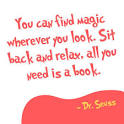 What is literacy?

“the set of skills which allow an individual to engage fully in society and in learning, through the different forms of language and the range of texts, which society values and finds useful.” Literacy and English principles and practice paper 

Explore ABLE 2 and see how it can support you…